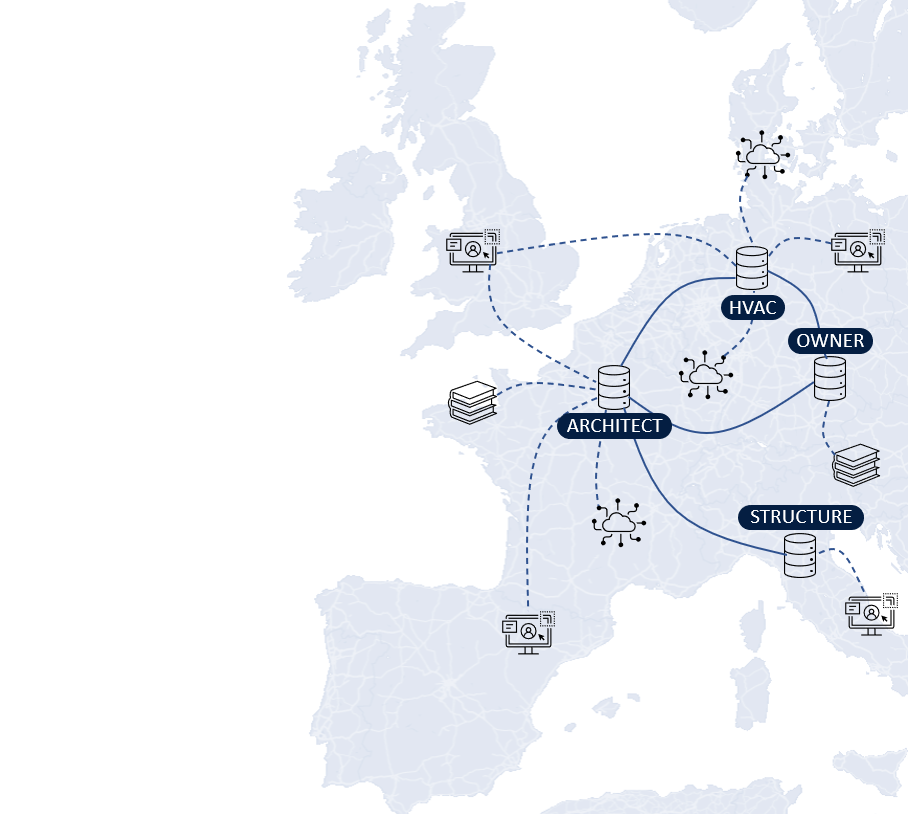 LBDserverData patterns for the Organisation of Federated Linked Building Data
Jeroen Werbrouck – Pieter Pauwels – Jakob Beetz – Erik Mannens
Project background
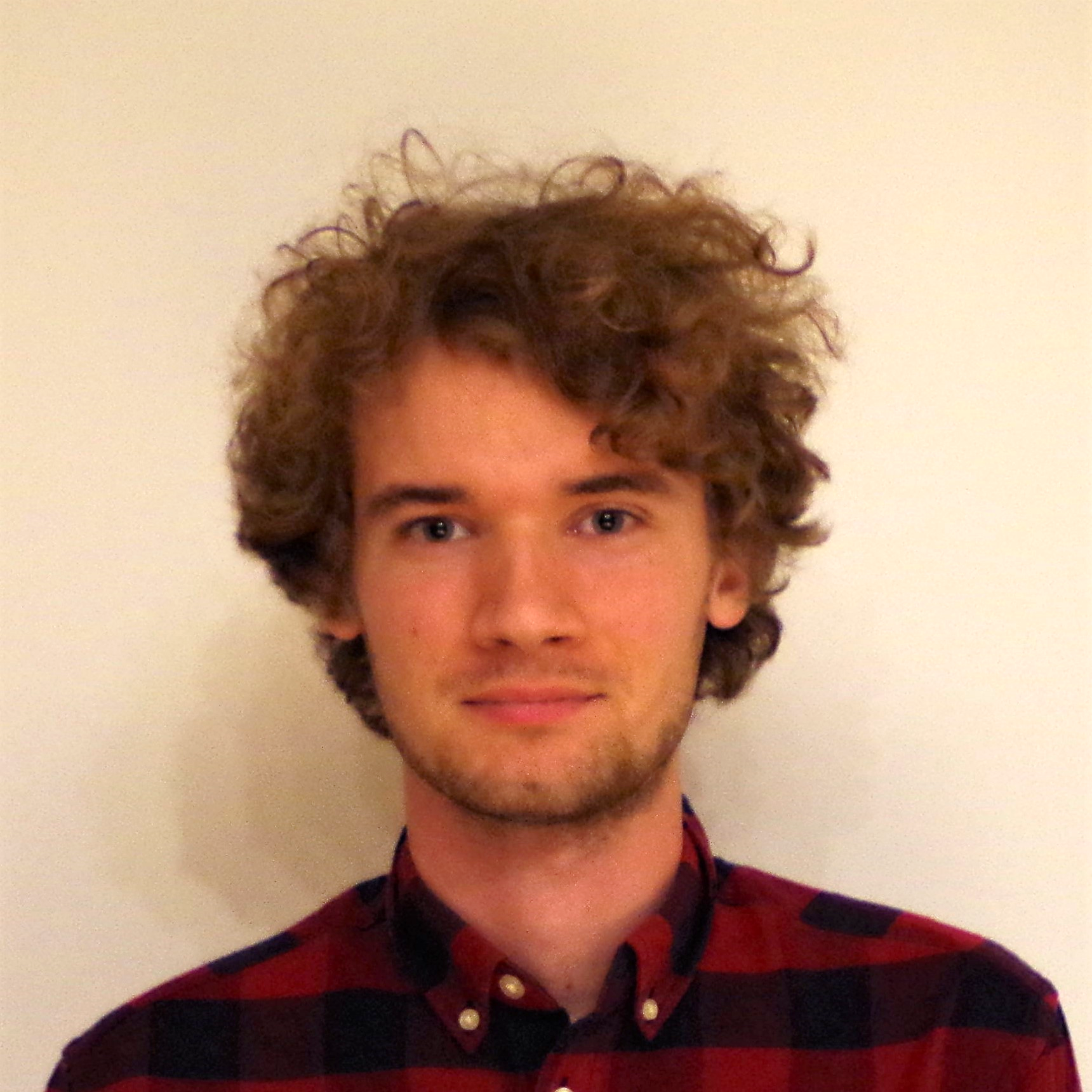 PhD research grant FWO Flanders (2019-2023)
Web- and data-based AECO projects

Data federation
Semantic data models (RDF) & sub-document identifiers (no RDF)
Modular, “plugin-based” service infrastructure
LBDserver
Semantic enrichment of building geometry
Front-end federation
Federated CDE
PBAC (access control)
Context: Data Federation in AEC
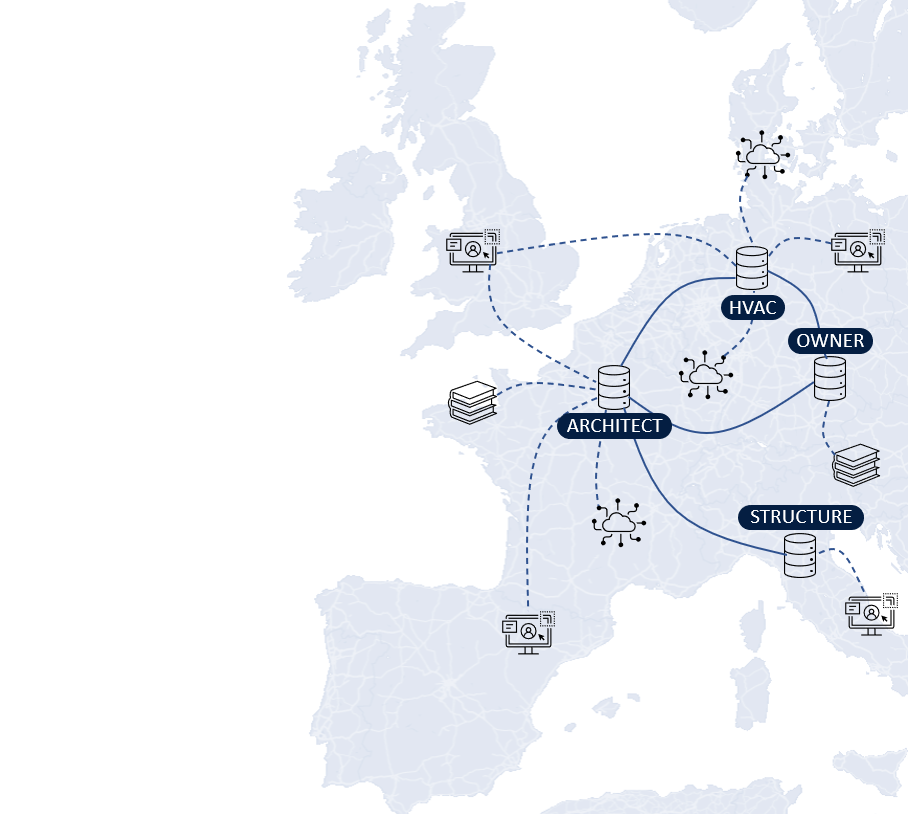 Project-specific data
Contextual data
Services
Data heterogeneity
Decentralised access control
Sub-document information linking
“Using a 3rd party Web service, Jeroen localises a damage pattern on a picture of Pieter, linking it to an existing building element via the 3D model of Jakob, and referring to external regulation datasets provided by the government.”
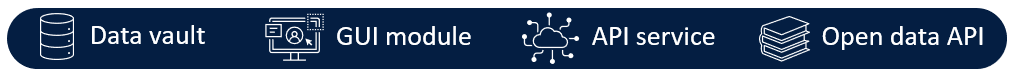 Context: Solid
Web ID:		A URL that represents an actor on the Web	“Web username”
Data Pod: 		Personal data storage linked to a Web ID	Linked Data Platform (LDP) + AUTH
Identity Provider:	Instance hosting your WebID (and Pod)		Can be self-hosted
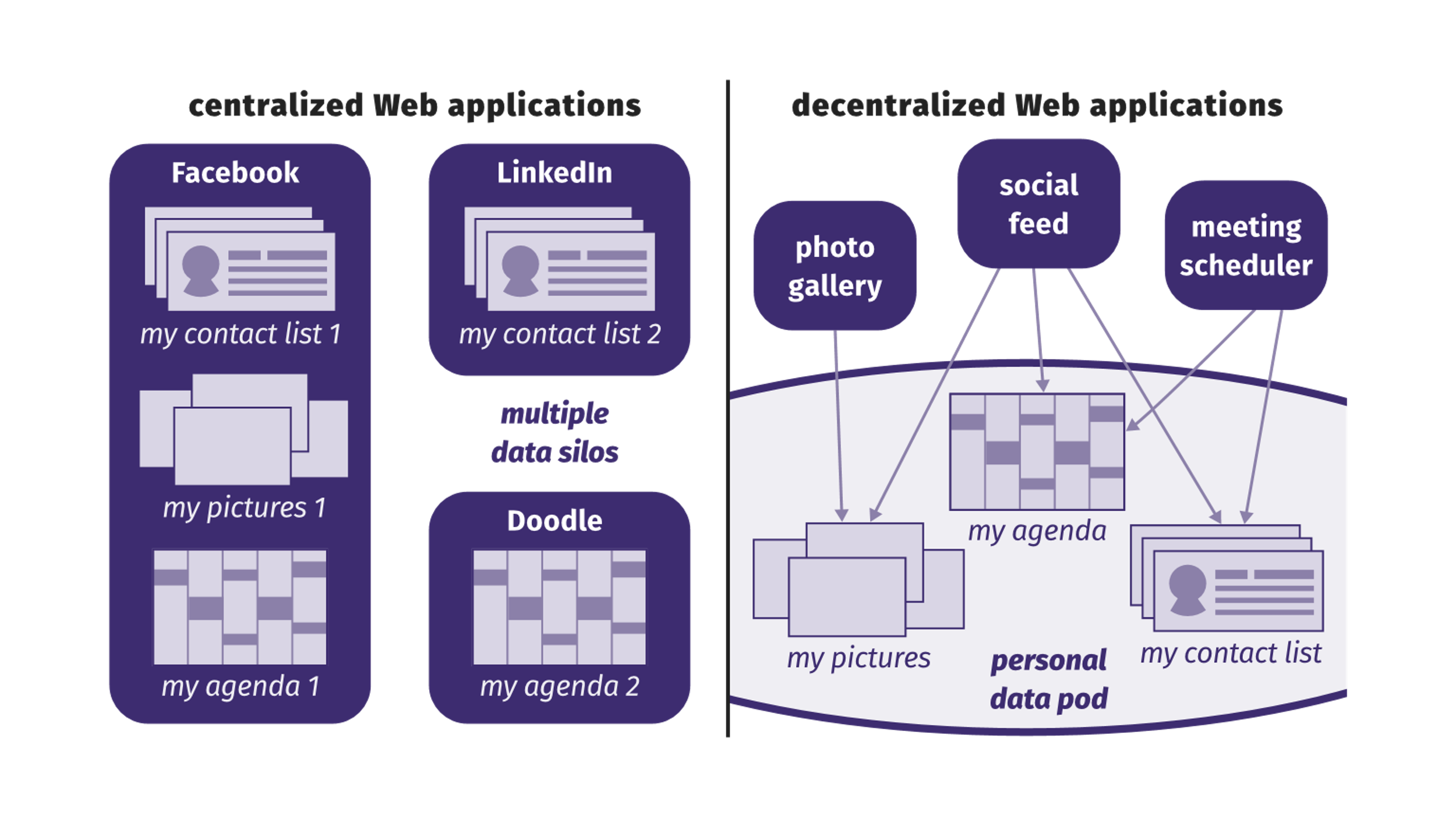 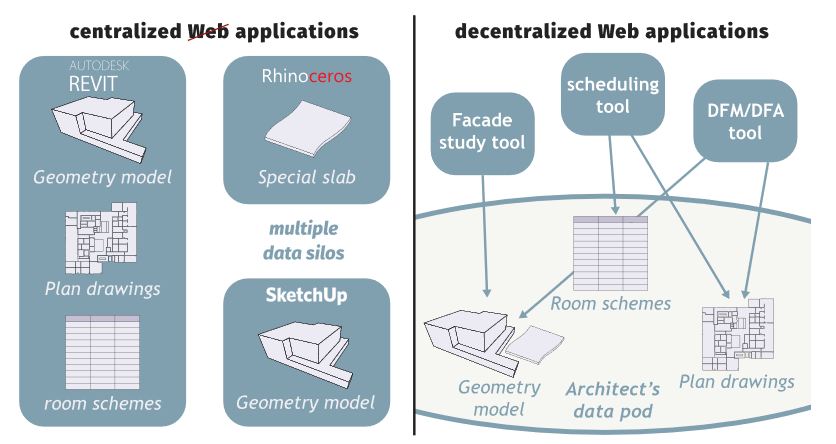 © Ruben Verborgh, 2018
© Mads Holten Rasmussen, 2018
[Speaker Notes: Data wiring: RDF
Data content: heterogeneous]
Context: Technological overview of the LBDserver
DATA FEDERATION
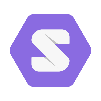 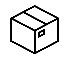 ICDD
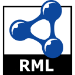 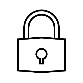 APPLICATION 
AECO-STORE
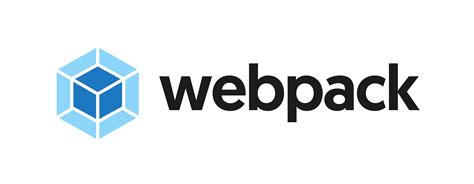 WAC
DATA FEDERATION
module federation
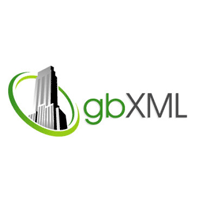 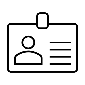 WebID
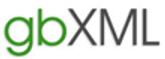 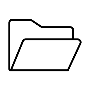 W3C STANDARDS
SERVICE
FEDERATION
FRONT-END
FEDERATION
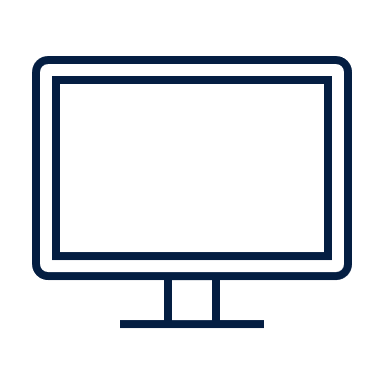 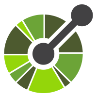 LDP
OPEN API
{REST}
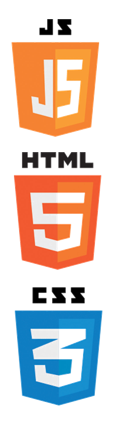 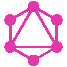 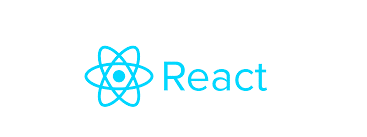 GraphQL
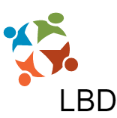 DATA INTEGRATION
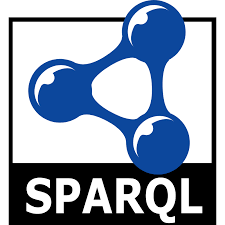 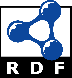 LBD
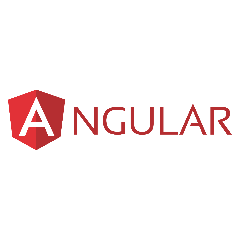 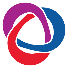 DATA FEDERATION
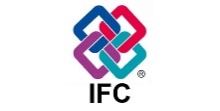 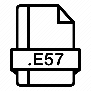 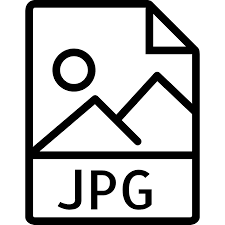 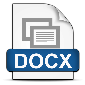 BCF
[Speaker Notes: How to securely store access-restricted data?
How to connect heterogeneous data in a flexible way?
How to interact with this diversity?
How to connect project-specific and contextual (open) data?]
Topics
Local project organisation
Federated project discovery
Context lifting & “artefacts”
Artefact alignment
LBDserver demo
Local project organisation
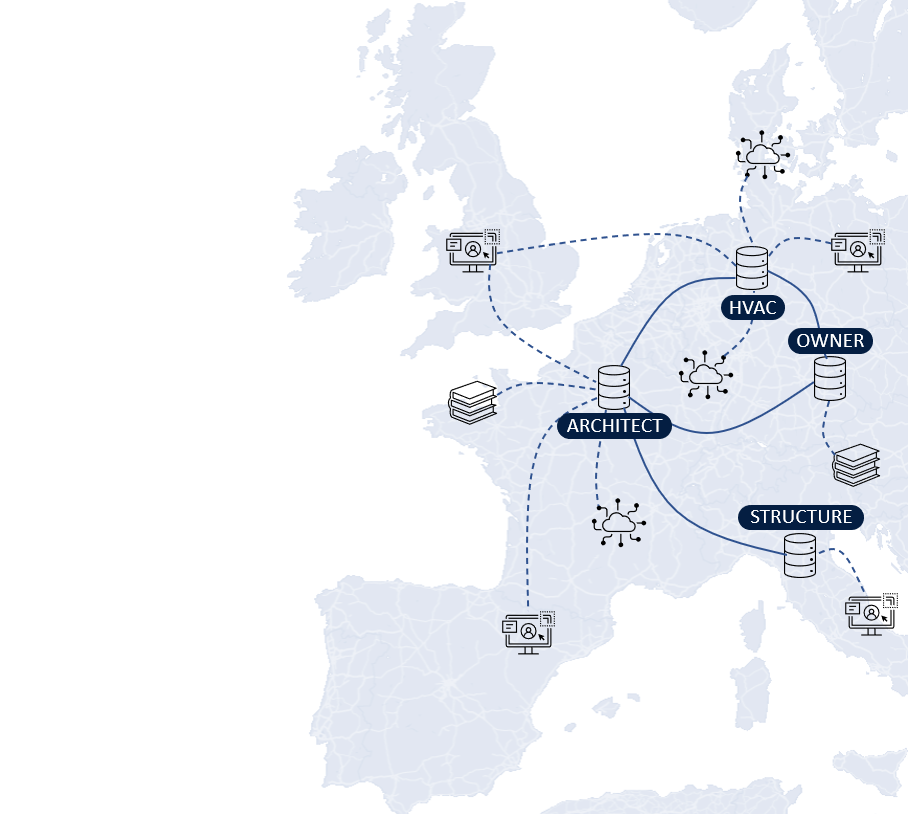 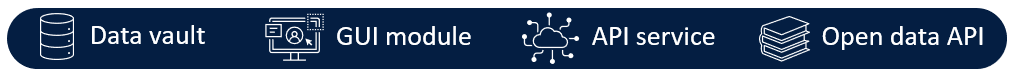 Local project organisation
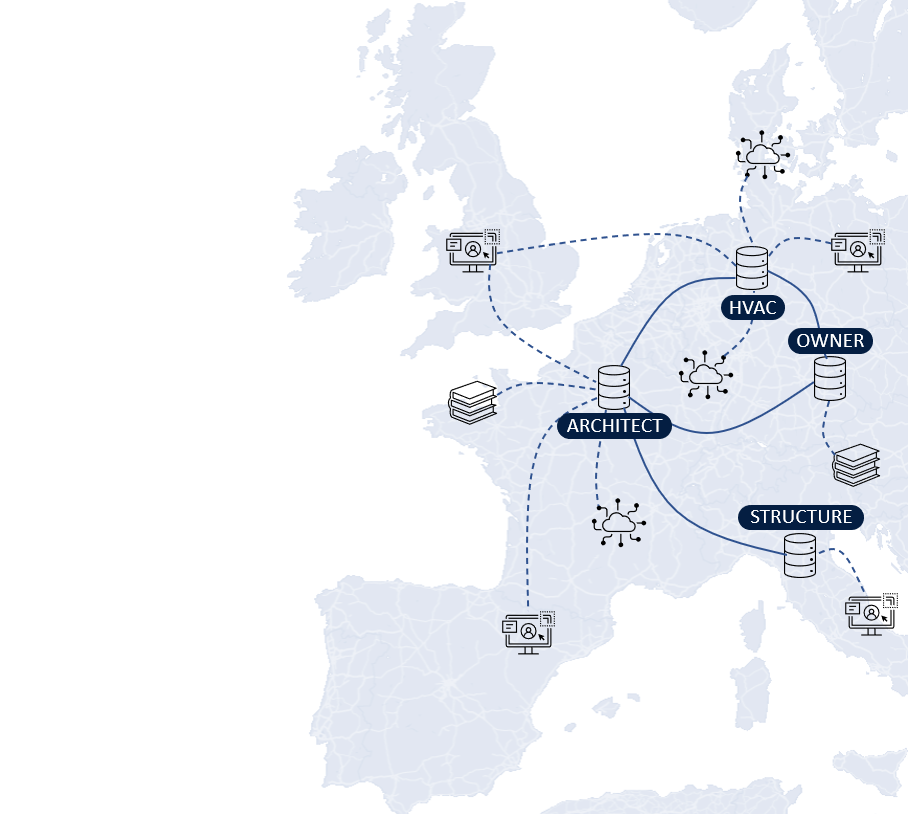 Sub-repository of data POD </lbd/{uuid}> (lbd:Container)
Project information (.meta)
Project ID
Project members
Artefact Registry (pointer)

Datasets
Main dataset
Metadata

Artefact registry		“Context lifter”
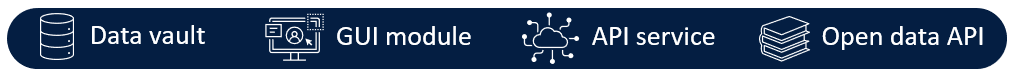 Local project organisation: metadata
Main access point for datasets (DCAT)
Dataset is dcat:Distribution
dcat:downloadURL (dump)
dcat:accessURL (e.g. SPARQL endpoint)
Additional information (phase, publication status, …) separated from main dataset
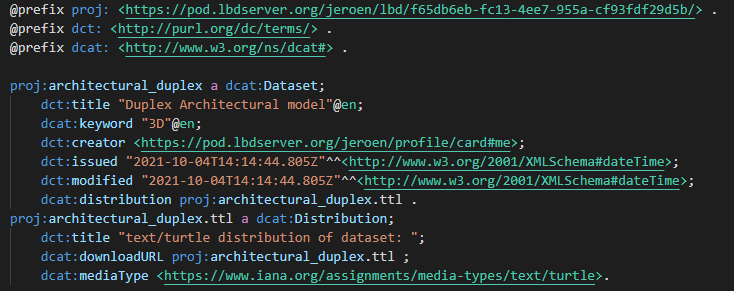 Local project organisation: metadata
Main access point for datasets (DCAT)
Dataset is dcat:Distribution
dcat:downloadURL (dump)
dcat:accessURL (e.g. SPARQL endpoint, specialised database service …)
Additional information (phase, publication status, …) separated from main dataset
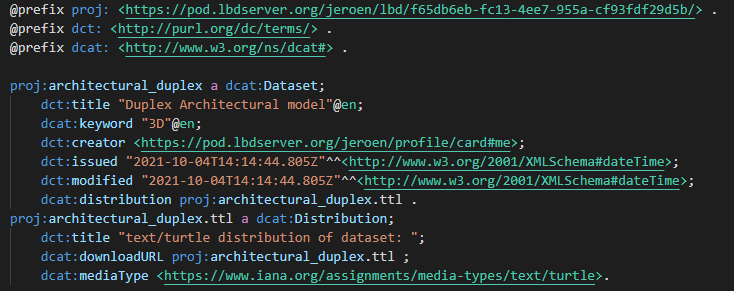 Local project organisation: artefactRegistry
Connects “document-based” identifiers to “POD-wide” abstract concepts
Similar to Linkset > LinkElements > identifier & document (ICDD) 
Context lifting

“Artefact”	Concept that has/may have specific representations somewhere in the federated project 		 


Every stakeholder has at least 1 artefactRegistry 
global artefact URIs 		local identifiers in the project
global artefacts 		aliases (e.g. in other PODs)
fm:art5
hasLinkElement
hasDocument
hasIdentifier
le2
damage.ttl
id2
identifier
</damage.ttl#element1>
Global project linking: artefactRegistry
hasLinkElement
arch: art1
hasLinkElement
own:art8
hasDocument
le1
hasIdentifier
hasIdentifier
hasDocument
le3
arch.ttl
id1
fm:art5
model.gltf
id3
identifier
identifier
</arch.ttl#door1>
“Brep 1”
arch:artefactRegistry.ttl
own:artefactRegistry.ttl
hasLinkElement
hasDocument
hasIdentifier
le2
damage.ttl
id2
identifier
</damage.ttl#element1>
fm:artefactRegistry.ttl
@prefix arch: <https://archoffice.de/lbd/abc123/> .
@prefix fm: <https://fm-bureau.fr/lbd/abc123/> .
@prefix own: <https://pod.inrupt.net/lbd/abc123/> .
Global project linking: artefactRegistry
hasLinkElement
arch: art1
hasLinkElement
own:art8
hasDocument
owl:sameAs
le1
hasIdentifier
hasIdentifier
hasDocument
le3
arch.ttl
id1
fm:art5
model.gltf
id3
identifier
identifier
</arch.ttl#door1>
“Brep 1”
arch:artefactRegistry.ttl
own:artefactRegistry.ttl
hasLinkElement
hasDocument
hasIdentifier
le2
damage.ttl
id2
identifier
</damage.ttl#element1>
fm:artefactRegistry.ttl
@prefix arch: <https://archoffice.de/lbd/abc123/> .
@prefix fm: <https://fm-bureau.fr/lbd/abc123/> .
@prefix own: <https://pod.inrupt.net/lbd/abc123/> .
Front-end framework
Module federation / microfrontends

Standalone plugins 

Can also be used in configuration with others (Container application)

Run-time loading		dynamically load UI depending on needs 

Minimal exchange of data between plugins

AUTH

Project ID

“active resources”

Currently selected elements
List of abstract artefacts
Plugin ‘knows’ which representations/manifestations it can handle
Front-end framework: configuration
https://lbd-dev.org/resourceOverview/remoteEntry.js
https://3dsolutions.be/viewerplugin/remoteEntry.js
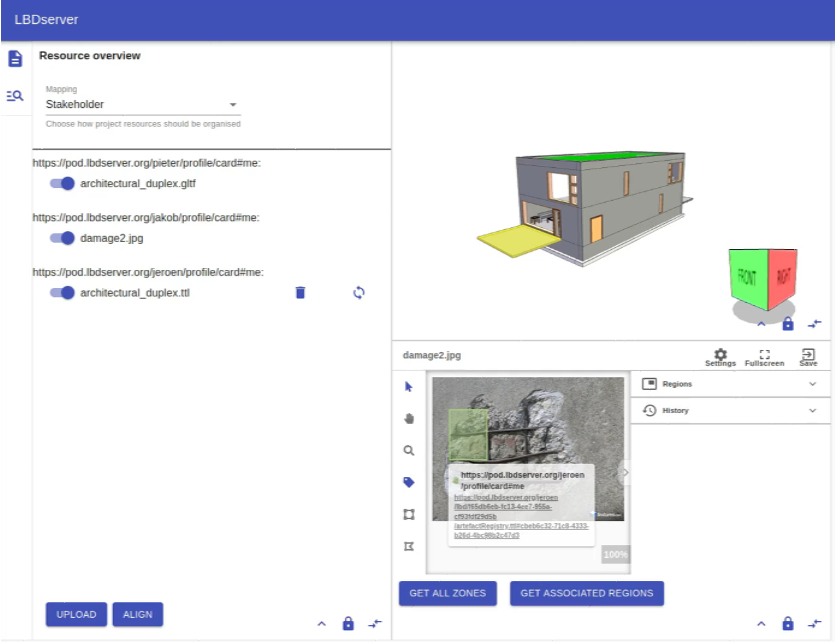 https://lbd-dev.org/resourceOverview/remoteEntry.js
https://another.comg/imgAnnotate/remoteEntry.js
Front-end framework: configuration
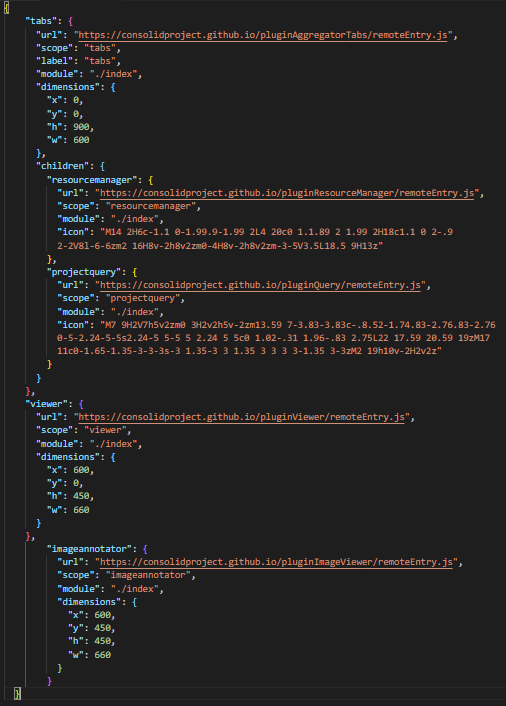 Implementation: demo I
Implementation: demo II
Summary
Back-end framework connecting heterogeneous datasets	“Federated multi-model”
Abstract artefacts have file-specific manifestations
Disparate UI modules can communicate with one another using abstract artefacts & filtered manifestations
UI modules of different origin can be configured in a “shopping cart” configuration
“Using several federated LBDserver UI modules, Jeroen localises a damage pattern on a picture of Pieter, linking it to an existing building element via the 3D model of Jakob, and referring to external regulation datasets provided by the government.”
Future work
External dataset integration
Stress test & optimisation
Network orchestration & automatisation (“POD satellites”)
Communication & data streams
Data sanitation
Data discovery

Checking & validation

Documentation (LBDserver plugins, npm API, …)	“Get started as an LBDserver developer”
Contact
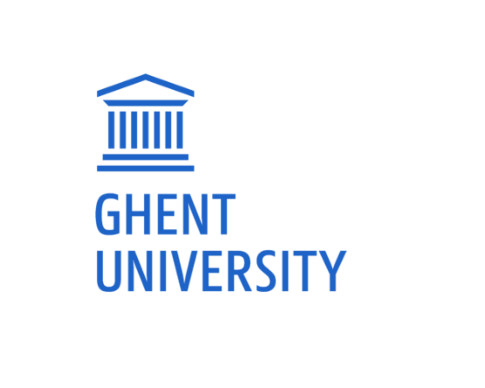 Main Research
Jeroen Werbrouck
PhD Researcher (FWO Flanders)
Ghent University | RWTH Aachen
jeroen.werbrouck@ugent.be


Promotors
Erik Mannens (Ghent University | IMEC )
Pieter Pauwels (Ghent University | TU Eindhoven)
Jakob Beetz (RWTH Aachen)



Project Info
https://lbdserver.org
https://github.com/ConSolidProject/
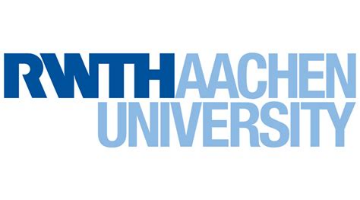 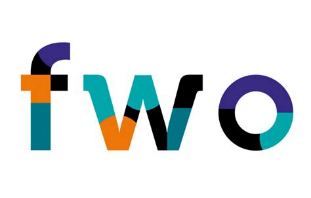 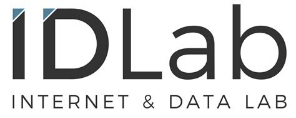 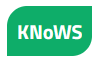 THANK YOU!
Appendix
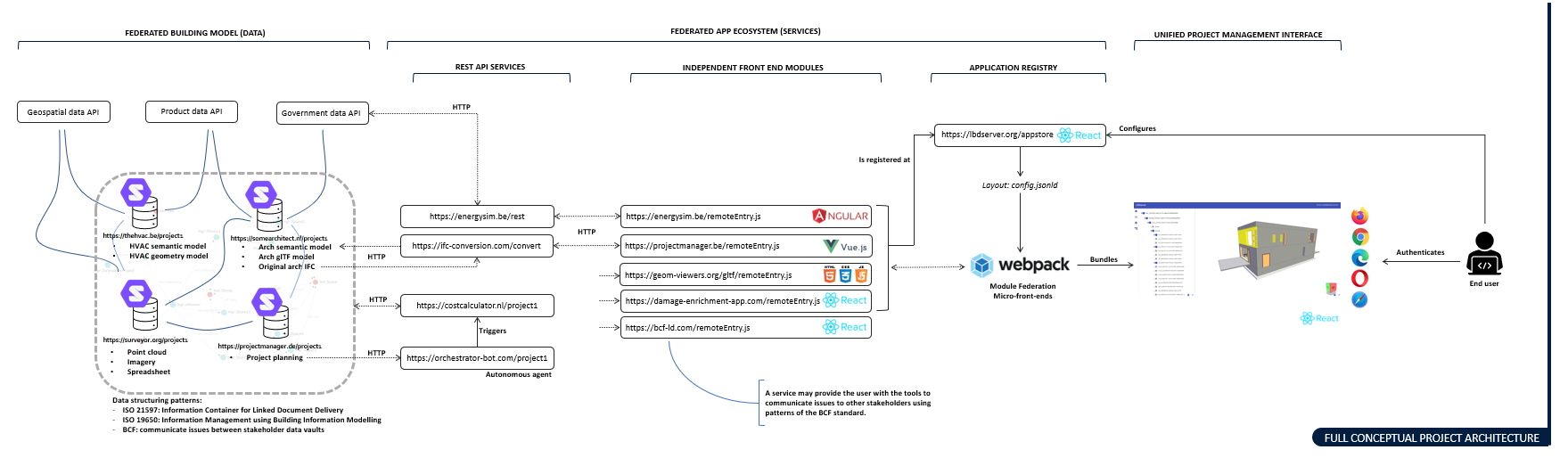 Background concepts: UI
Plugins can run standalone & in configuration
Plugins have a dedicated topic (e.g. visualisation, query, checking …)
Configurations
loaded on runtime 
straightforward developer experience (separate repo & deploy)
can be mapped to address use cases (“shopping cart”)

Container “distributes” concepts to enable communication 
auth 
project
active resources
Selection
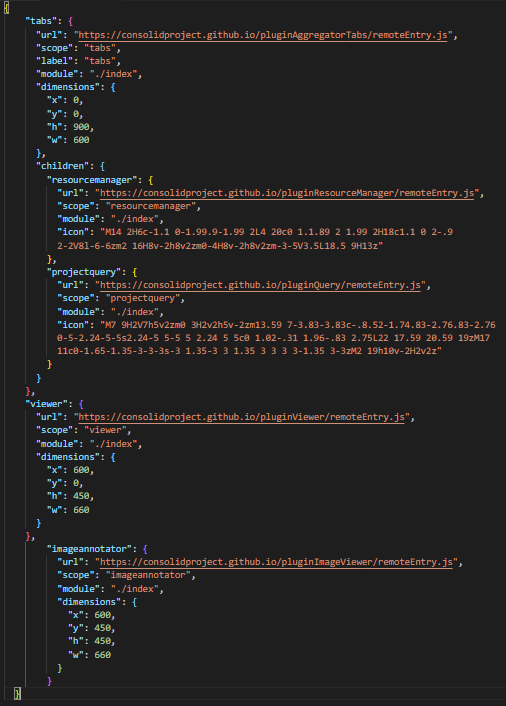 Demo: config loading